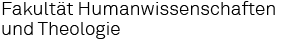 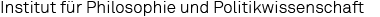 Herzlich Willkommen 

zur Informationsveranstaltung 
für Erstsemesterstudierende 

am Institut für Philosophie 
und Politikwissenschaft 


04.10.2022
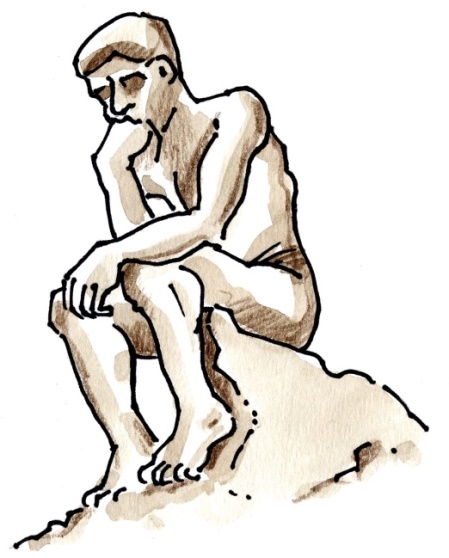 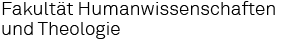 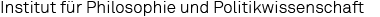 Agenda 

Allgemeine Hinweise zum Studium
Planung des Studiums
Planung des Semesters
Sprechstunden
Seminare
Hausarbeiten
Mündliche Prüfungen 
Klausuren
Abschlussarbeiten
Online-Portale
Räume und Gebäude
Verschiedenes 
Die Fachschaft
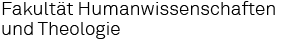 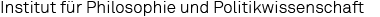 1. Allgemeine Hinweise zum Studium

Vier Studiengänge am Institut:
Lehramt an Gymnasien und Gesamtschulen (GyGe)
Lehramt an Haupt-, Real-, Sekundar- und Gesamtschulen (HRSGe)
Masterstudiengang Philosophie und Politikwissenschaft (MAPP)
Masterstudiengang Religion und Politik (MAREPOL)
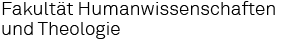 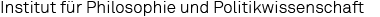 1. Allgemeine Hinweise zum Studium
Studium erfordert hohen Zeitaufwand.
Goldene Regel: Planung ist die halbe Miete – viel lesen die andere Hälfte.
Vorab über Vereinbarkeit von Studium und Nebentätigkeiten nachdenken.
4
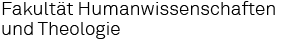 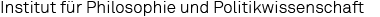 Allgemeine Hinweise zum Studium

 Informationen einholen:
Modulhandbücher
Prüfungsordnungen
Fächerspezifische Bestimmungen
Studienverlaufspläne
Ansprechpartner*innen 
Beratung
Aktuelles 
Formulare
usw. 

Studiumsinformationen: 
https://ipp.ht.tu-dortmund.de/studium/philosophie/
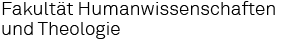 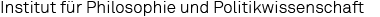 2. Planung des Studiums 

Am Anfang eines jeden Semesters das weitere Studium planen.
Überlegungen: Wie viel Zeit benötige ich für was?
                             Wie viel Zeit habe ich in diesem 
                             Semester für das Studium?
Genug Zeit für Textlektüre einplanen (mind. zwei Stunden wöchentlich pro Seminar – besser mehr). 
Von Anfang an Studienrhythmus an Zeitbudget anpassen.
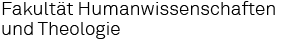 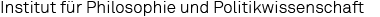 Übersicht des gesamten Studiums
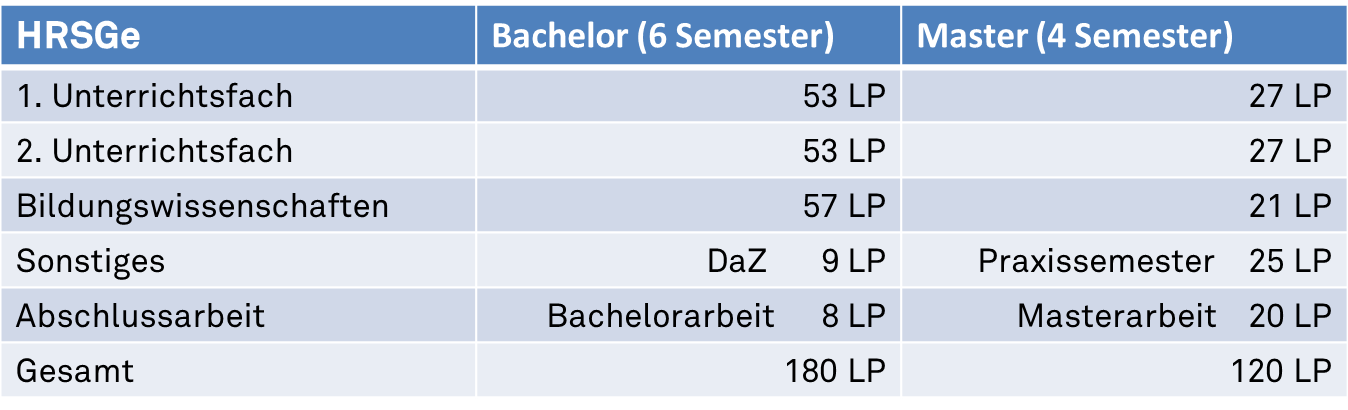 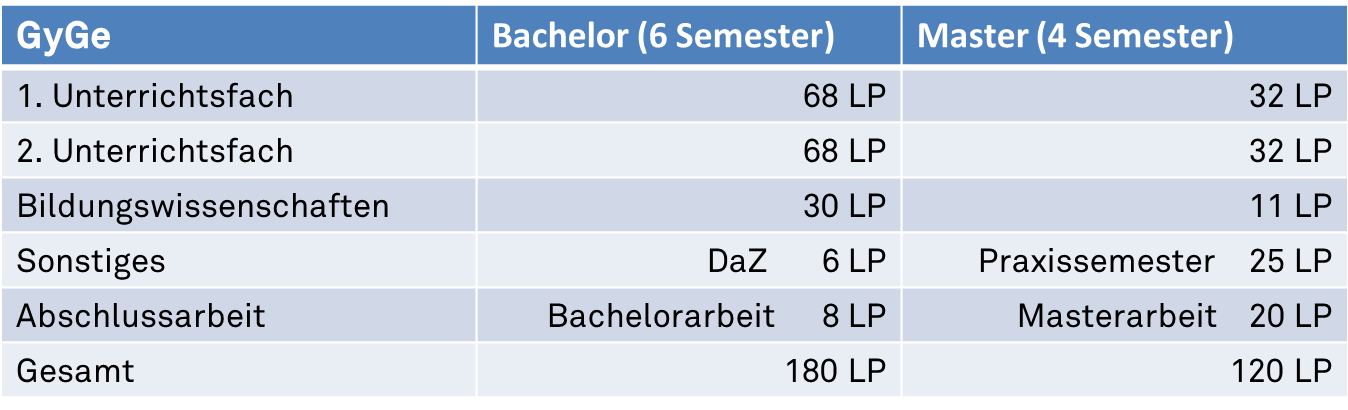 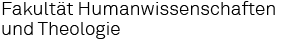 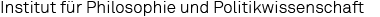 Bachelor: Praktische Philosophie HRSGe
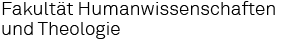 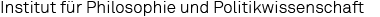 Bachelor: Studienverlaufsplan Philosophie HRSGe
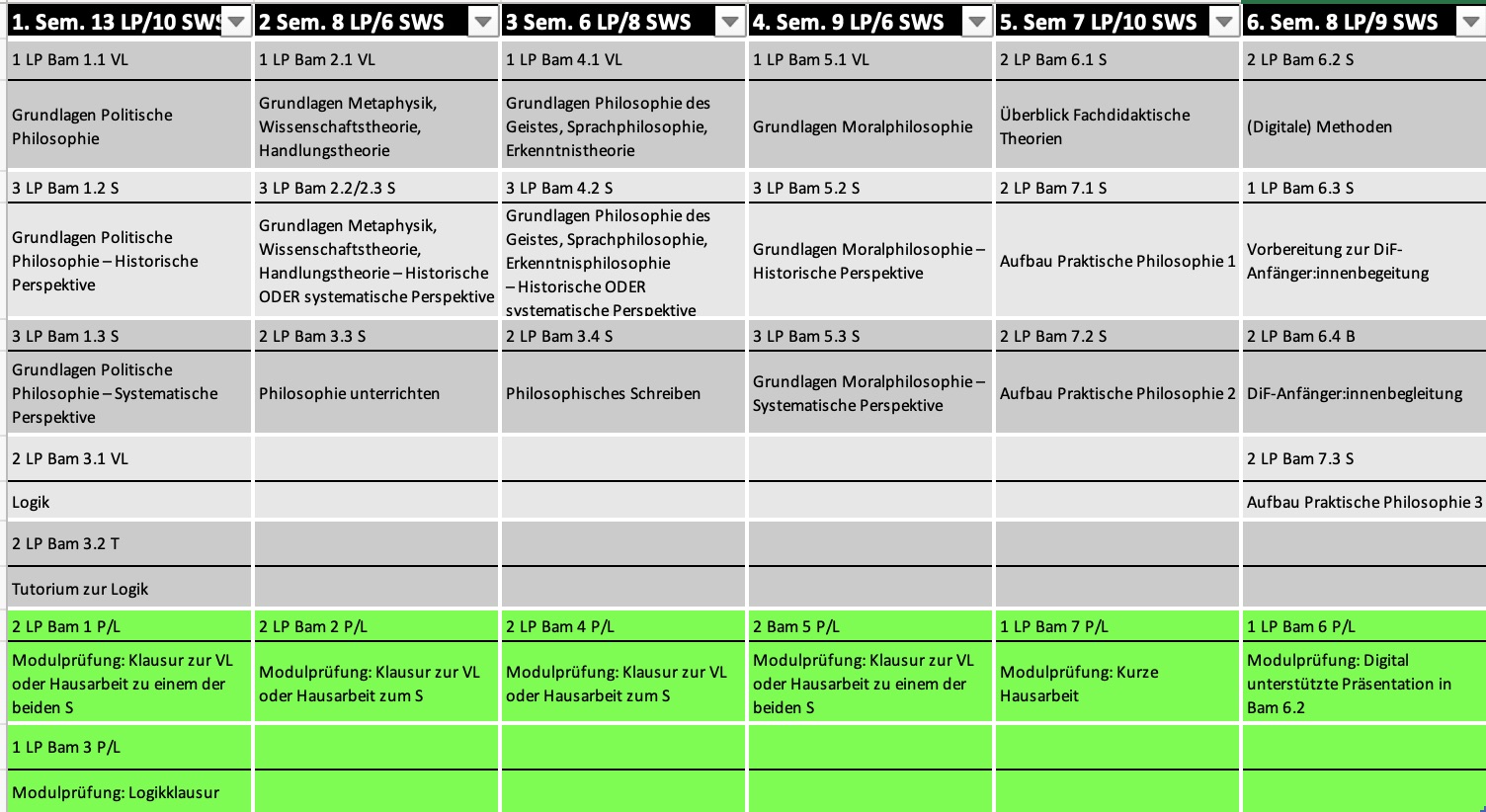 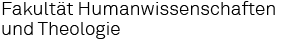 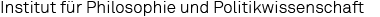 Master: Praktische Philosophie HRSGe









* Die Note des Theorie-Praxis-Moduls 
fließt mit 3 LP in die Fachnote ein.
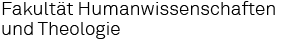 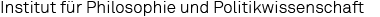 Master: Studienverlaufsplan Philosophie HRSGe
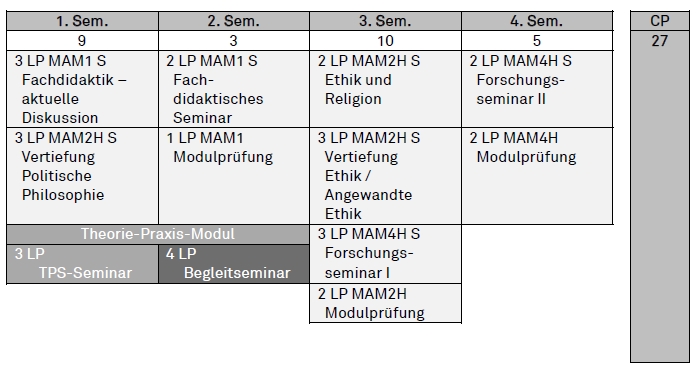 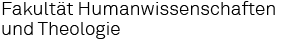 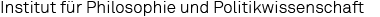 Bachelor: Philosophie GyGe
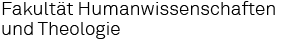 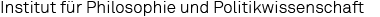 Bachelor: Studienverlaufsplan Philosophie GyGe
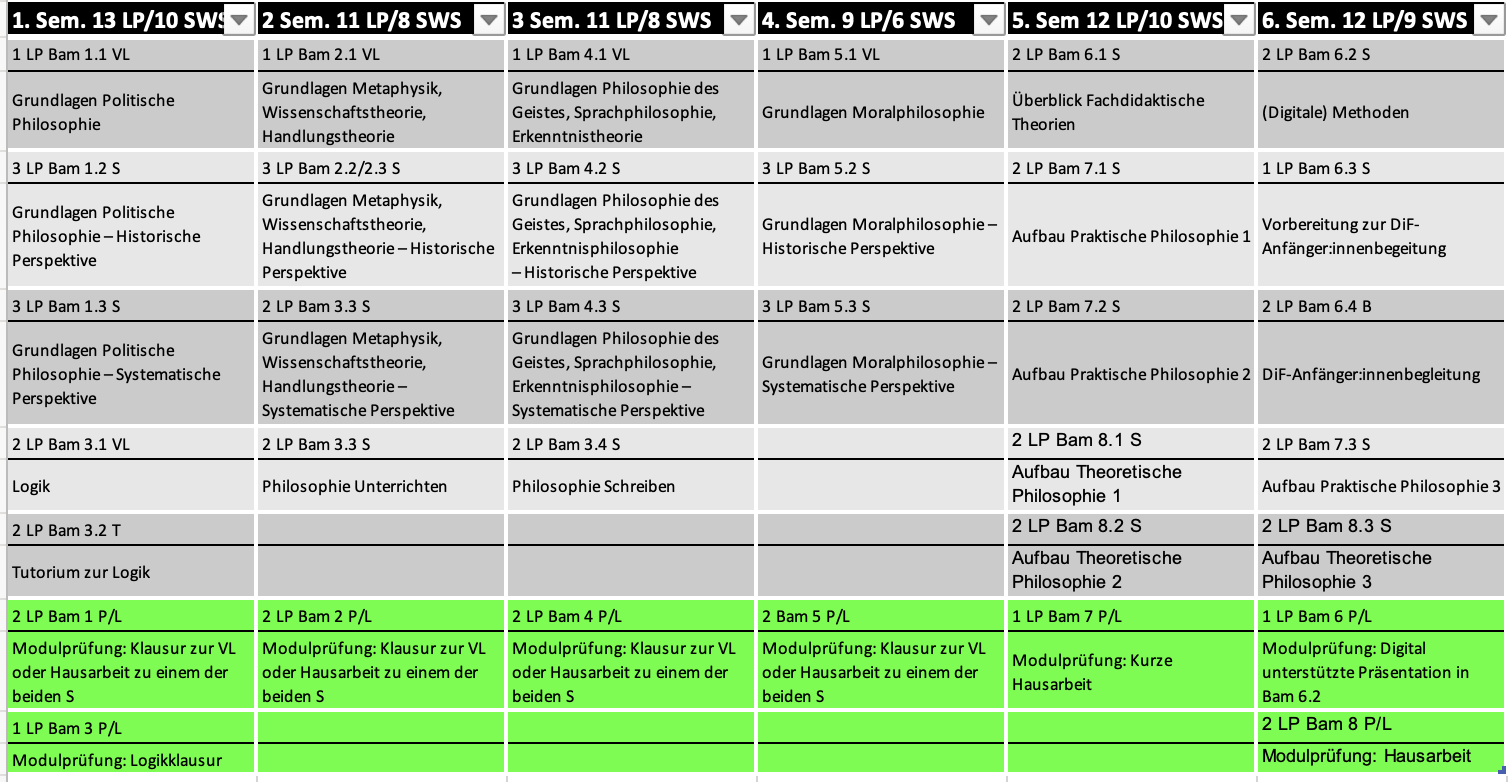 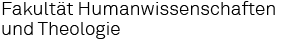 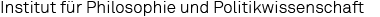 Master: Philosophie GyGe











* Die Note des Theorie-Praxis-Moduls 
fließt mit 3 LP in die Fachnote ein.
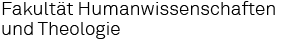 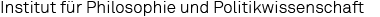 Master: Studienverlaufsplan Philosophie GyGe
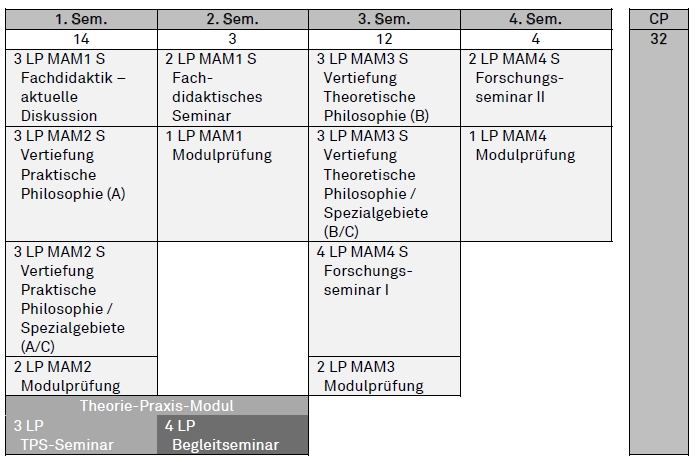 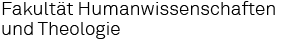 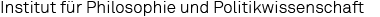 3. Planung des Semesters

Vorlesungszeit und vorlesungsfreie Zeit (Semesterferien)
Vorlesungszeit: Seminare und ihre Vor- und Nachbereitung 
Vorlesungsfreie Zeit: Modulprüfungen in Form von Hausarbeiten, Klausuren und mündlichen Prüfungen
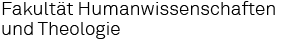 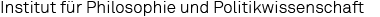 3. Planung des Semesters
Leistungspunkte (LP) und Zeit: 
1 LP = 30 Arbeitsstunden
Beispiel: Seminar = 3 LP = 90 Arbeitsstunden
30 Std. für Präsenszeit im Seminar
60 Std. für Vor- und Nachbereitung
40 Stunden/Woche studieren = 6 Seminare á 3 LP pro Semester.
Vor jedem Semester nachrechnen, was Sie schaffen können!
17
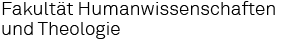 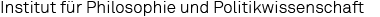 4. Sprechstunden 

Sprechstundenangebot der Lehrenden nutzen!
      Vorbesprechung von Prüfungen: 
          - Thematik absprechen (Hausarbeiten, Klausuren 
             und mündliche Prüfung)
          - Formalien klären (Hausarbeiten)
      Abschlussarbeit rechtzeitig mit ihrem Betreuer absprechen.
      über allgemeine Schwierigkeiten im Studium sprechen. 

Nach Möglichkeit festen Sprechstundenzeiten der Dozierenden wahrnehmen. Ggf. per E-Mail um einen Ersatztermin bitten.
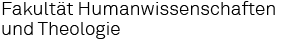 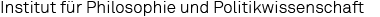 5. Seminare
Lernziele:
     - philosophische Texte richtig lesen
     - philosophisch argumentieren 
     - selbstständig denken und 
     - die Ideen und Gedanken anderer kritisch überprüfen. 
Nicht zu viele Seminare belegen.
Genug Zeit für die Textvorbereitung einplanen (2 bis 4 Stunden). 
Aktiv an der Diskussion beteiligen. 
Erfolgreich studieren?
      bereiten Sie die Texte gründlich vor, machen Sie sich Notizen zum Text und besuchen Sie Ihre Seminare regelmäßig.
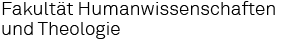 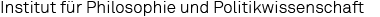 6. Hausarbeiten
Geplante Hausarbeiten mit den Dozierenden besprechen.
Philosophische Hausarbeiten sollten beinhalten: 
klar formulierte Frage
klar formulierte These
ausführliche Gliederung
Literaturliste (Literatur aus dem Seminar nutzen, weitere recherchieren!)
Modulhandbuch gibt Auskunft darüber, wie viele Seiten die Hausarbeit im jeweiligen Modul haben soll.
Formatierung und Zitierweise sollte einheitlich und übersichtlich sein.  Dozierende nach besonderen Vorgaben fragen.
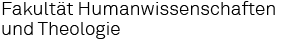 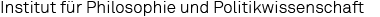 6. Hausarbeiten 

Bewertungskriterien:
Klarheit der Fragestellung
Qualität des Argumentationsganges
Sauberkeit in der Wiedergabe der philosophischen Positionen
Aufbau der Arbeit
sprachlicher Ausdruck 
formale Richtigkeit
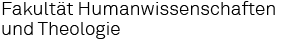 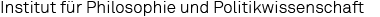 7. Mündliche Prüfungen 

Vorab mit Lehrenden über mögliche Themen sprechen.
Positionen oder Theorien nicht nur auswendig gelernt wiedergeben, auch eigene Standpunkte und Argumente formulieren. 
Wissenslücken zugeben, dann kann der*die Lehrende ggf. zu einem anderen Prüfungsthema wechseln.
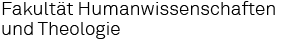 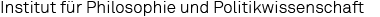 8. Klausuren 

Mögliche Prüfungsthemen sprechen die Lehrenden in der Vorlesung an. 
Genug Vorbereitungszeit zum Lernen einplanen. Auch eigene Argumente zu den Themen überlegen. 
Nicht alles herunter schreiben, was Ihnen einfällt. Antworten sinnvoll strukturieren. 
Aufs Zeitmanagement achten!
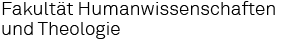 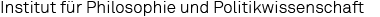 9. Abschlussarbeiten

Sprechen Sie rechtzeitig, sorgfältig und wiederholt mit Betreuer*innen!
Bachelorarbeiten umfassen: 
30-40 Seiten
8 LP
240 Arbeitsstunden 
Masterarbeiten umfassen: 
50-60 Seiten 
20 LP
600 Arbeitsstunden 
Zeit für das Korrekturlesen und Überarbeiten einplanen.
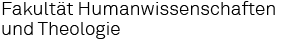 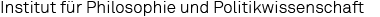 10. Online-Portale an der TU Dortmund
LSF (Online-Vorlesungsverzeichnis)
 Anmeldung zu Lehrveranstaltungen

Moodle (Online-Arbeitsraum-Plattform)
 Herunterladen von Materialien für Seminare und Vorlesungen

BOSS (Studien- und Prüfungsverwaltung)
 Herunterladen von Studienbescheinigungen 
 Anmeldung zu Studienleistungen und Prüfungen
 Übersicht über die bisherigen Leistungen
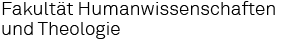 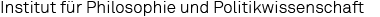 11. Räume und Gebäude
Studierendensekretariat: Emil-Figge-Straße 61 (EF 61)
     Anlaufstelle für Formalitäten wie z.B. Umschreibungen
Mensa-Gebäude: Mensa und Café
Bibliotheken: 
    - Zentralbibliothek gegenüber der Mensa
    - Bereichsbibliothek z.B. in der EF 50
Hörsaalgebäude II: Schräg gegenüber der Mensa, dort werden oft Klausuren geschrieben
Philo-Foyer: EF 50, 2. Etage, Gebäudeteil B 
     von hier aus (fast) alle wichtigen Räume erreichbar
Seminarraumgebäude
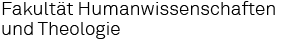 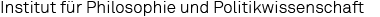 12. Verschiedenes

Auslandssemester
Bachelor: 5./6. Semester
Master: 2./3. Semester
Das Institut für Philosophie und Politikwissenschaft ist großzügig bei der Anrechnung von Studienleistungen!
Wenden Sie sich an die Studienberatung.
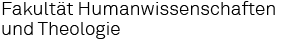 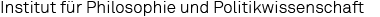 12. Verschiedenes

Latein / Griechisch 
Kleines Latinum/Graecum erforderlich im Studiengang GyGe, nicht im Studiengang HRSGe! 
Belegen Sie ggf. die angebotenen Kurse der TU (zwei Semester und Klausur). 
Ausreichend Zeit für das Latinum/Graecum einplanen!
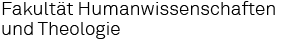 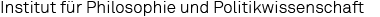 12. Verschiedenes
Prüfungsangst?
    - Allgemeine Studienberatung (https://www.tu-dortmund.de/studierende/beratung/allgemeine-studienberatung/)
    - Psychologische Studienberatung (https://www.tu-dortmund.de/psychologischeberatung/)
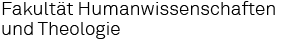 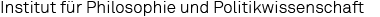 12. Verschiedenes
Schwierige Lebenssituation?
    - Psychologische Studienberatung
    - Schweigepflicht, kostenlos, keine Versicherungskarte
    - vielfältiges Angebot (Einzelberatung, Telefonische Sprechstunde, Coaching, Coachinggruppen, Vorträge)
        Vortragsreihe: Lässig statt stressig – Tipps für ein erfolgreiches Studium
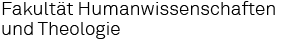 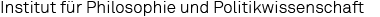 12. Verschiedenes
Schwierigkeiten im Philosophiestudium
    - Studienplanung (Organisation, Zeitmanagement…)
    - Wissenschaftliches Schreiben (Hausarbeiten gliedern, 
      Essay schreiben...)
    - Prüfungsvorbereitung (Zeitmanagement vor Prüfungen,
      verschiedene Lernmöglichkeiten…)

 Individuelle Beratungstermine für Einzelpersonen oder Gruppen durch Frau Liane Meyer